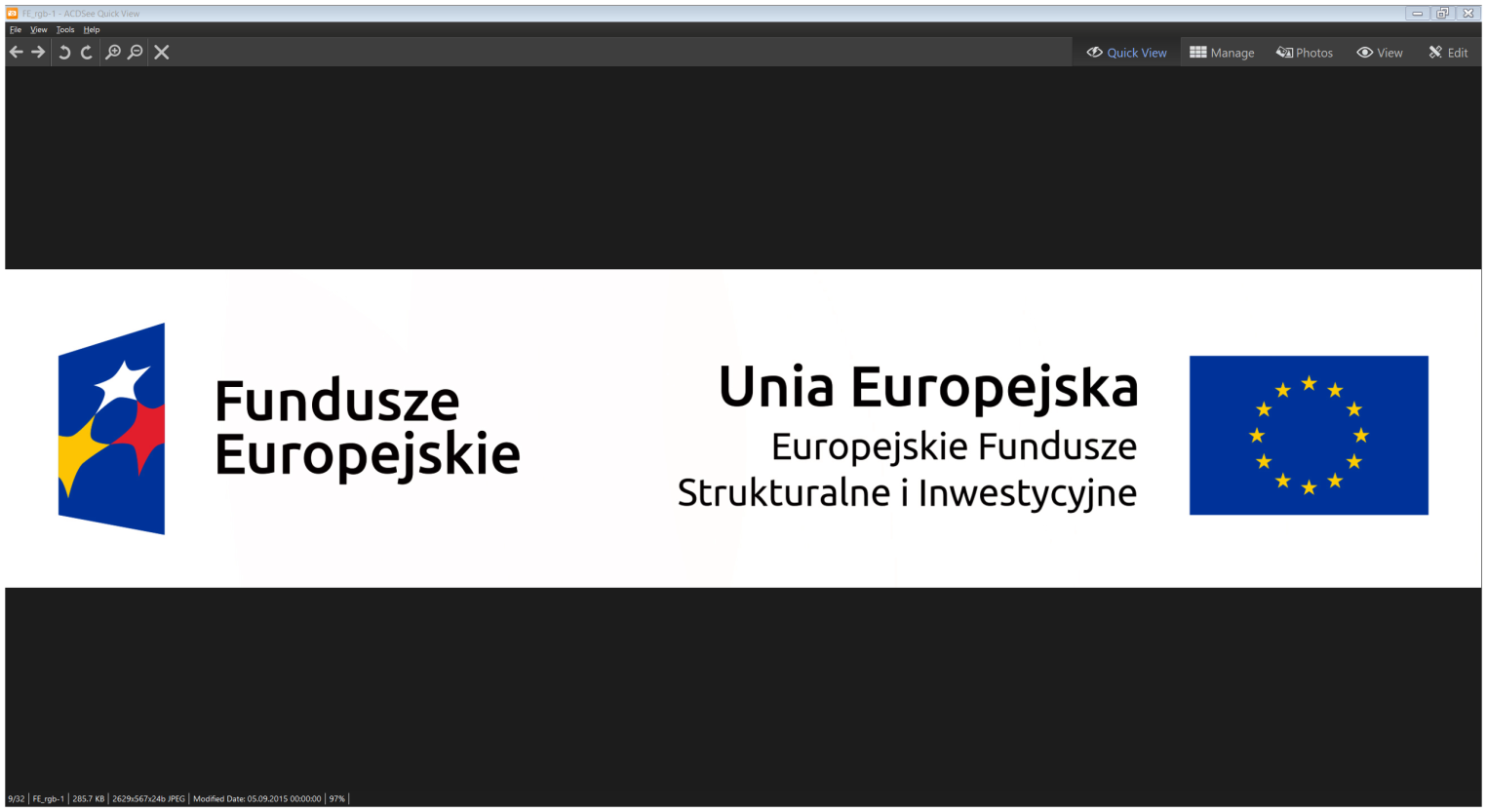 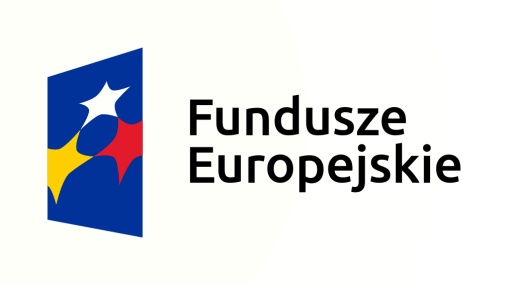 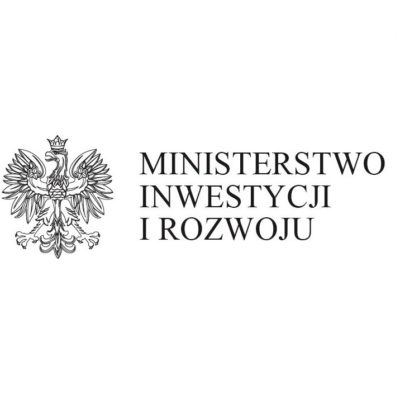 QCA :: Projektowanie badań z zastosowaniem jakościowej analizy porównawczej
dr Seweryn Krupnik, CEAPP UJ
dr Marcin Kocór, CEAPP UJ
Gdańsk, 27 września 2019
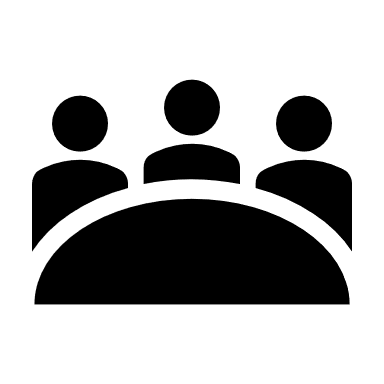 Poznajmy się
Efekty
Podstawowa znajomość QCA
Podjęcie decyzji czy QCA to dobry wybór dla konkretnego badania
Zaprojektowanie i odbiór prostego badania
QCA może być użyteczna
Efekty, których nie będzie
Przeprowadzenie QCA od początku do końca
Przekonanie, że warto stosować QCA w każdej ewaluacji
Harmonogram (I)
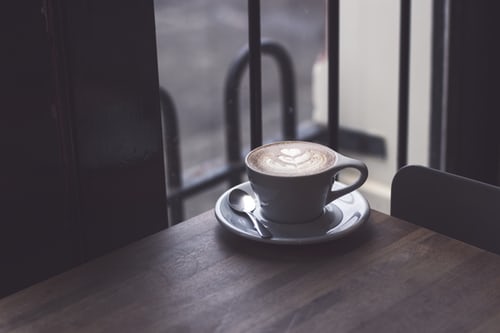 Harmonogram (II)
Zasady pracy
jeśli coś jest niejasne, prosimy o sygnał 
jesteśmy dostępni w przerwach i po szkoleniu (dziś i później)
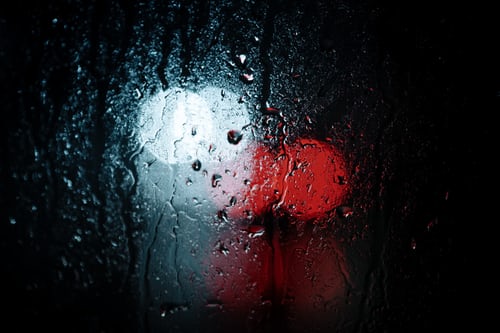 BLOK I::Podstawy QCA
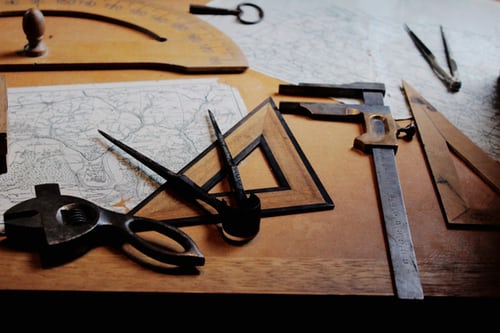 QCA pomiędzy
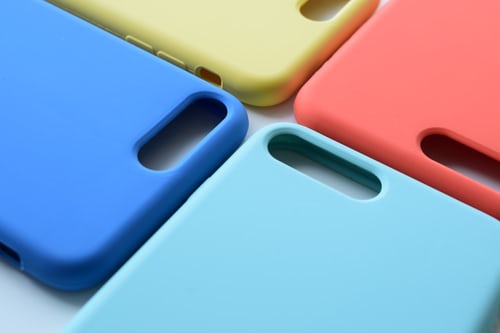 Analiza przypadków gdy interesuje nas przyczynowość…
Charles Ragin
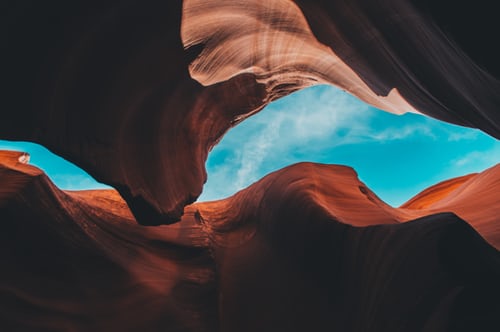 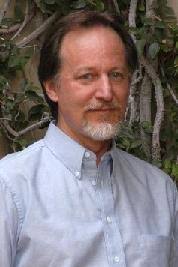 QCA?
QCA to podejście analityczne łączące przygotowanie i analizę danych jakościowych z formalnymi procedurami pozwalającymi zidentyfikować zależności logiczne pomiędzy wybranymi czynnikami (warunkami – conditions) a wynikiem (outcome).
QCA łączy podejście ilościowe z jakościowym (wybór danych, ich kodowanie i analiza)
QCA jest bardzo użytecznym narzędzie do analizy złożonej przyczynowości (casual complexity)
QCA najlepiej stosować w analizie niewielkich i średnich prób (10-50 przypadków)
przypadek jako unikalna konfiguracja warunków
oparta na teorii zbiorów

[Peer C. Fiss, 2012] z modyfikacjami
Rodzaje
Crisp - set cs QCA: zbiory klasyczne, standardowe
Fuzzy - set FSQCA: zbiory rozmyte
Multivalue – nvQCA: wiele wartości efektu 
Temporal QCA – tQCA: uwzględnienie czasu
Two-step QCA: analiza dwuetapowa
Kiedy (1)?
Pytania badawcze:
warunki wystarczające i konieczne, a nie probabilistyczne
analiza przyczynowości (identyfikacja niezbędnych i wystarczających warunków (conditions) dla wystąpienia jakiegoś efektu (outcome))
spodziewamy się skomplikowanych relacji (asymetria efektów, różne konfiguracje czynników mogą prowadzić do tego samego efektu)
Kiedy (2)?
Dane:
średnie lub duże N (=>10)
liczba warunków (C) <= 8, rekomendowana 4-6
N=> C*3, N=> 2C
jakościowe lub ilościowe

Bardzo dobra znajomość przypadków!
Jak?
Projekt: pytanie badawcze, efekt, warunki, przypadki
  Operacjonalizacja i kalibracja danych
Analiza 
Interpretacja wyników
Przykład
pytanie badawcze: Jakie są najważniejsze konfiguracje czynników różnicujących wpływ przedsięwzięć strategicznych na uwarunkowania rozwoju obszaru?
Czy możemy zastosować QCA?
pytanie badawcze
złożona przyczynowość
jesteśmy w stanie przedstawić efekt dychotomicznie i przypisać przypadki do każdej z sytuacji
jesteśmy w stanie zidentyfikować warunki, wyróżnić ich różne stany (dychotomiczne lub nie) i przypisać przypadki do każdej z sytuacji
mamy odpowiednią liczbę przypadków  (N=> C*3, N=> 2C )
Efekt
Wpływ: duży vs. mały
sytuacja idealna: jeden dobrze określony wskaźnik, na podstawie którego orzekamy o wpływie (np. wzrost PKB w województwie) 
sytuacja realna: więcej danych (wskaźników), w oparciu o które grono ekspertów wypracowuje konsensus

        Aby analizować przypadek, potrzebujemy dla niego danych i potrzebujemy przypisać go do jednego ze stanów efektu
Warunki
źródło: teoria, wcześniejsze ewaluacje, opinie interesariuszy

przykładowe:
Trafność wsparcia (ocena punktowa przy decyzji o dofinansowaniu):  średnia, wysoka
Jakość zarządzania projektem (ocena ekspercka w oparciu o jakość sprawozdań): średnia, wysoka
Względna Wielkość wsparcia (wartość wsparcia odniesiona do PKB regionu): mała, duża
Wynik analizy
T*J + J*W → E

Aby efekt był wysoki, musiała nastąpić jedna z dwóch sytuacji:
Jednocześnie wysokie trafność i jakość 
Jednocześnie wysoka trafność i wielkość wsparcia

Uwaga:!
nic nie mówimy o warunkach dla małego efektu
ostrożnie z generalizowaniem wyników
Ćwiczenie:: ewaluacja warsztatu                 z wykorzystaniem QCA
Sformułowanie pytania ewaluacyjnego
Jaki efekt? Co byłoby dobrą miarą efektu?
Jakie warunki?
Jak moglibyśmy przypisać uczestników do każdego stanu warunku?
Jakich wyników możemy się spodziewać?
[Speaker Notes: Zależnie od czasu i liczby uczestników: z podsumowaniem wszystkich lub jednej grupy.]
BLOK II:: Najważniejsze kwestie               przy projektowaniu badań
Przyczynowość, Zbiory, Kalibracja, Tabela prawdy, Wyniki i wnioski
Operacje na zbiorach/ algebra Boole’a/ prawa De Morgana
A*B*C
A+B+C
A*B*c
A*b*c
a+b+c
A
B
C
Warunek konieczny (A) efektu Y/necessary
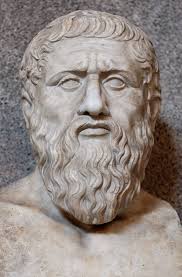 Jeśli Y to A
A  ← Y; 
Y<=A
Y jest podzbiorem A
A
Y
CZŁOWIEK PLATONA
Warunkiem koniecznym bycia człowiekiem jest bycie istotą żywą, dwunożną i nieopierzoną
Żywa
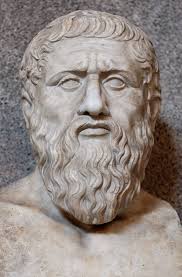 Nieopierzona
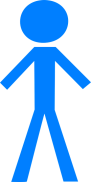 Dwunożna
CZŁOWIEK PLATONA?
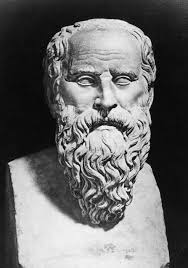 Żywa
Nieopierzona
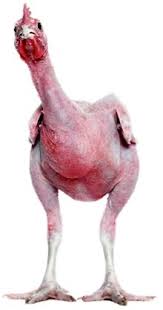 Dwunożna
Warunek wystarczający (A) efektu Y/sufficient
Jeśli A to Y
A <= Y
A  → Y 
Y jest nadzbiorem A
Y
A
Warunek INUS
Insufficient but Necessary part of a condition which is itself Unnecessary but Sufficient for the occurrence of the effect
Niewystarczający ale niezbędny element warunku, który nie jest niezbędny, ale jest wystarczający 

Nadmierna ilość alkoholu,
brak użycia odpowiedniego środka, 
Migrena
N
M
b
Przegląd DZIAŁAŃ MFW                                             (Hinterleitner et al. 2016)
POS: Pozytywna ocena programów oszczędnościowych
AMB: ambitny program
PRG: obecność programu MFW
DC: zdecentralizowany system polityczny
EFF: skuteczna administracja publiczna
CR: centroprawicowy rząd
COM: konkurencyjność gospodarcza

amb*PRG*dc*eff+PRG*dc*eff*CR+amb*dc*EFF*CR*COM → POS

AMB*prg*DC+AMB*prg*cr*com+prg*DC*eff*com+AMB*EFF*com → pos
konjunkcyjna przyczynowość, asymetryczność, multifinalność, ekwifinalność
Etapy QCA
Budowa modelu w oparciu o odpowiednie przypadki i układy przyczynowe
Przygotowanie bazy danych ze SKALIBROWANYMI zbiorami czynników (kodowanie)
Opracowanie TABELI PRAWDY i sprawdzenie wyników pod kątem spójności i występujących niezgodności/sprzecznych warunków
Analiza tabeli prawdy z wykorzystaniem algorytmów minimalizujących układy przyczynowe
Ocena uzyskanych wyników
Powrót do kroku 3 i powtórzenie analiz dla negacji zbioru wynikowego.
Etapy QCA :: budowa modelu
Jak w każdej analizie również w QCA należy zacząć od zbudowania modelu testowanych zależności.
Zaletą QCA jest możliwość łączenia danych jakościowych i ilościowych czy też danych pochodzących z różnych źródeł.
W modelowaniu przyczyn innowacyjności firm można wykorzystać dane zastane o kondycji podmiotów, wyniki badań sondażowych z przedstawicielami firm lub uzupełnić je wynikami z wywiadów pogłębionych.
Do budowy modelu można wykorzystać wszystkie przypadki/obserwacje lub wybrać je odpowiednio do celu badań  wybrane przypadki powinny być zróżnicowane.
Model można budować na dwa sposoby:
Na podstawie istniejących teorii, wyników badań, itp. (a priori)
Eksploracyjnie, w oparciu o wyniki prowadzonych analiz (post hoc)
Etapy QCA :: budowa modelu
Przykład
Etapy QCA :: kalibracja
Kalibracja jest podstawowym krokiem związanym z przygotowaniem danych do analizy i polega na odpowiednim ZAKODOWANIU przynależności do zbiorów.
Kalibracja będzie inaczej wyglądać w przypadku zbiorów klasycznych (csQCA  Crisp Set QCA) a inaczej w przypadku zbiorów rozmytych (fsQCA  fuzzy set QCA).
Etapy QCA :: kalibracja
Zbiory klasyczne (csQCA)
Przynależność do zbioru ma charakter dychotomiczny  czynniki mogą posiadać lub nie posiadać cechy determinującej przynależność do tego zbioru (np. ktoś brał udział w innych szkoleniach lub też nie).
Przynależność do zbioru klasycznego można wyznaczyć na trzy sposoby:
w sposób naturalny – coś ma daną cechę bądź nie (np. wprowadzenie/brak innowacji)
na podstawie teorii, istniejących standardów (np. firmy sektora MŚP/duże firmy)
na podstawie rozkładu empirycznego (np. mediana przychodów jako punkt podziału)
Etapy QCA :: kalibracja
Zbiory rozmyte (fsQCA)
przynależność do zbioru ma charakter stopniowalny  przypadek może do takiego zbioru należeć w większym, mniejszym stopniu lub w ogóle nie należeć (np. poziom wiedzy analitycznej – brak, mały, średni, duży).
Przynależność do zbioru rozmytego można wyznaczyć w podobny sposób jak w przypadku zbiorów klasycznych (naturalny, na podstawie teorii lub rozkładu empirycznego).
W przypadku zbiorów rozmytych „stopień przynależności wyznacza się w zależności od dostępnych danych i natury samego czynnika. Przynależność ta przyjmuje postać:
3 stopnie: 1 – pełna przynależność, 0,5 – przynależność częściowa i 0 – brak przynależności
4 stopnie: 1 – pełna przynależność, 0,67 – średnia przynależność, 0,33 – niewielka przynależność i 0 – brak przynależności
Na przykład kalibrowanie wielkości firmy
Etapy QCA :: kalibracja
Łatwiej jest kalibrować cechy ilościowe niż jakościowe! 

W tym drugim przypadku zalecana jest następująca procedura:
Krok 1: opis operacjonalizacji czynników i wyniku użytych w modelu
Krok 2: opracowanie wstępnych punktów odniesienia dla tworzonych zbiorów
Krok 3: kodowanie danych
Krok 4: sprawdzenie spójności kodów i ich dopasowania do zbiorów 
Krok 5: ocena precyzji zbiorów i zdefiniowanych wartości punktów podziału
Krok 6: ostateczne przypisanie wartości kodowanym danym
[Basutro, X., Speer, J., 2012]
Etapy QCA :: kalibracja
Przykład
Etapy QCA :: tabela prawdy
Tabela prawdy zawiera wszystkie możliwe konfiguracje przyczynowe i odpowiadające im wyniki.






Liczba wierszy tej tabeli zależy od liczby warunków (czynników) wykorzystanych do zbudowania modelu  im więcej czynników tym większa liczba ich możliwych konfiguracji.
Etapy QCA :: tabela prawdy
Przykład
Etapy QCA :: tabela prawdy
Po sporządzeniu tabeli prawdy zawarte w niej konfiguracje przyczynowe podlegają właściwej analizie  ich liczba jest minimalizowana do uproszczonej postaci będącej właściwym rezultatem QCA: ŚCIEŻKAMI PRZYCZYNOWYMI (casual recipies).
W końcowym etapie uzyskujemy trzy rozwiązania:
złożone: ścieżki przyczynowe oparte na wszystkich konfiguracjach przyczynowych.
oszczędne: ścieżki przyczynowe oparte na konfiguracjach przyczynowych mających potwierdzenie w danych empirycznych.
pośrednie: ścieżki przyczynowe oparte na konfiguracjach przyczynowych wskazanych przez badacza.
Z reguły rezultat analizy wykorzystuje rozwiązanie pośrednie.
Wyniki i wnioski
W interpretacji pomocne:
Teoria, znajomość tematu
Znajomość przypadków (niezbędna!!!)

Ogólne wskazówki:
Mówimy o konfiguracjach, a nie o zmiennych, prawdopodobieństwach czy warunkach
Dyskusja przykładowych przypadków, ale także odstających
Pamiętamy o warunkach zakresowych
Zasadniczo technika eksploracyjna, ale….
Transparentność
Kryteria jakości modeli
Prezentowanie wyników:: wzór
Dwa rozwiązania
	oszczędne (3 ścieżki przyczynowe):

rd*~pubsup +
stmanag*size +
rd*risk
	pośrednie (6 ścieżek przyczynowych):

risk*pubsup*rd*network*~size +
risk*pubsup*rd*~size*stmanag +
risk*rd*network*~size*stmanag +
~risk*rd*network*size*stmanag +
~risk*~pubsup*rd*network*~size*~stmanag +
~risk*~pubsup*rd*~network*~size*stmanag +
Prezentowanie wyników:: diagram
rd*~pubsup + rd*risk
Prezentowanie wyników:: tabela
Uwaga:  = główny czynnik przyczynowy (występuje);  = główny czynnik przyczynowy (nie występuje);  = współuczestniczący czynnik przyczynowy (występuje);  = współuczestniczący czynnik przyczynowy (nie występuje).
[Speaker Notes: Warunki główne (core) - będą występowały zarówno w rozwiązaniu oszczędnym jak i pośrednim (dokładniej mówiąc, wszystkie warunki/czynniki z rozwiązania oszczędnego znaleźć się muszą w rozwiązaniu pośrednim)
Inne warunki dochodzą na etapie uzyskiwania rozwiązania pośredniego, i współuczestniczą (contributing) w tak utworzonych ścieżkach przyczynowych, przez co oznaczone zostały mniejszymi okręgami.

Na podstawie dwóch uzyskanych rozwiązań można stwierdzić, że pierwsze z nich dotyczy sytuacji dużych firm (obecność warunku), do których rozwoju przyczynia się przede wszystkim posiadanie strategii zarządzania kapitałem ludzkim i budowanie sieci powiązań z klientami i innymi podmiotami. Mniejszy udział ma natomiast wizja strategicznego zarządzania i posiadanie działu B+R. Co ważne, w tym rozwiązaniu w rozwoju dużych firm nie wskazana jest tendencja do podejmowania ryzyka. Z kolei element ten występuje w drugim rozwiązaniu, właściwym dla małych podmiotów (brak warunku), które aby się rozwijać, nie muszą posiadać działu B+R, ani wykazywać się myśleniem strategicznym, zarządzają natomiast kapitałem ludzkim. Można zatem powiedzieć, że główną różnicą w przyczynach rozwoju firm byłaby ich wielkość, która determinuje dwie ścieżki – obie oparte na zarządzaniu kapitałem ludzkim, ale w przypadku małych firm opartą na gotowości do ryzyka a w przypadku dużych na posiadaniu bardziej formalnych strategii działania.]
ĆWICZENIE II
Ćwiczenie: 
Proszę jeszcze raz wrócić do problemu oceny efektów szkolenia i zaproponować kilka wskaźników, które mogłyby posłużyć do zbudowania czynników wyjaśniających ten efekt.
Z pytań w załączonej ankiecie ewaluacyjnej proszę wybrać te, które mogłyby posłużyć jako czynniki wyjaśniające efekt szkolenia.
Proszę zaproponować sposób kalibracji zaproponowanych czynników.
Ćwiczenie II
Przeprowadzono ewaluację warsztatu . Sprawdzono, czy 12 miesięcy po warsztacie uczestnicy (W)ykorzystali QCA w jakimś badaniu ewaluacyjnym.  30  osób tak, 16 nie. 
Zidentyfikowane warunki:
(Z)adowolenie z warsztatu (wysokie, średnie)
(S)amoocena kompetencji po warsztacie (wysokie, średnie)
(D)uża ilość zamawianych badań w ciągu roku (5 lub więcej, mniej niż 5)
(E)ksperymentowanie  z nowymi metodami i technikami w badaniach (raz w roku nowa metoda lub technika)

Z*E + S*D → W
z*s*d*e → w
Ćwiczenie II
4)     Czy mamy do czynienia ze złożoną przyczynowością? Jeśli tak, z jakimi jej cechami?
5)      Jak zinterpretować wyniki? Prośba o opisanie.
Ćwiczenie II
6) Która tabela prawdy obrazuje rozwiązanie  Z*E + S*D → W?
Zamiast podsumowania
Najważniejsze wyzwania analityczne
Dopasowanie techniki do pytania ewaluacyjnego
Dostępność danych 
Kalibracja
Ograniczona różnorodność (limited diversity)
Wybór najlepszego rozwiązania
Oprogramowanie
fs/QCA
R
Tosmana
Excel
EWALUACJA POMOCY PUBLICZNEJ
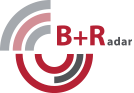 Badanie ewaluacyjne pomocy publicznej udzielanej w ramach Rozporządzenia Ministra Nauki i Szkolnictwa Wyższego w sprawie warunków i trybu udzielania pomocy publicznej i pomocy de minimis za pośrednictwem Narodowego Centrum Badań i Rozwoju

maj 2017 – kwiecień 2020
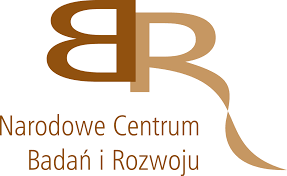 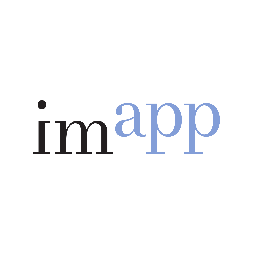 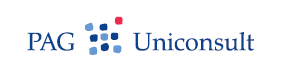 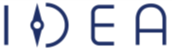 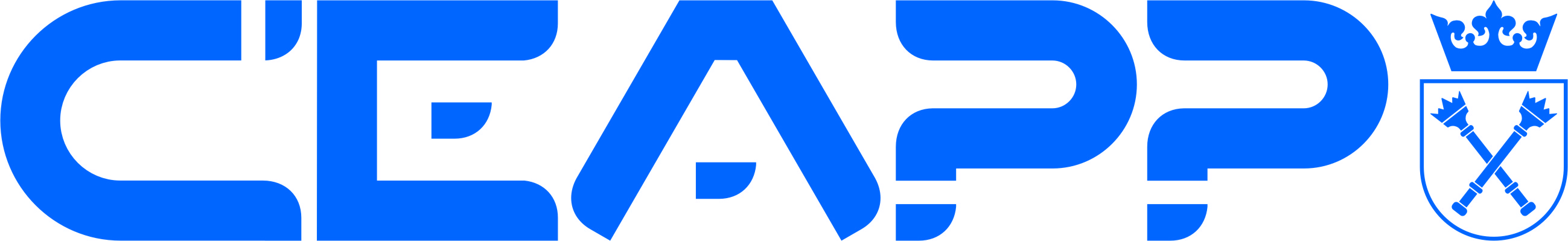 Ewaluacja Pomocy PUblicznej
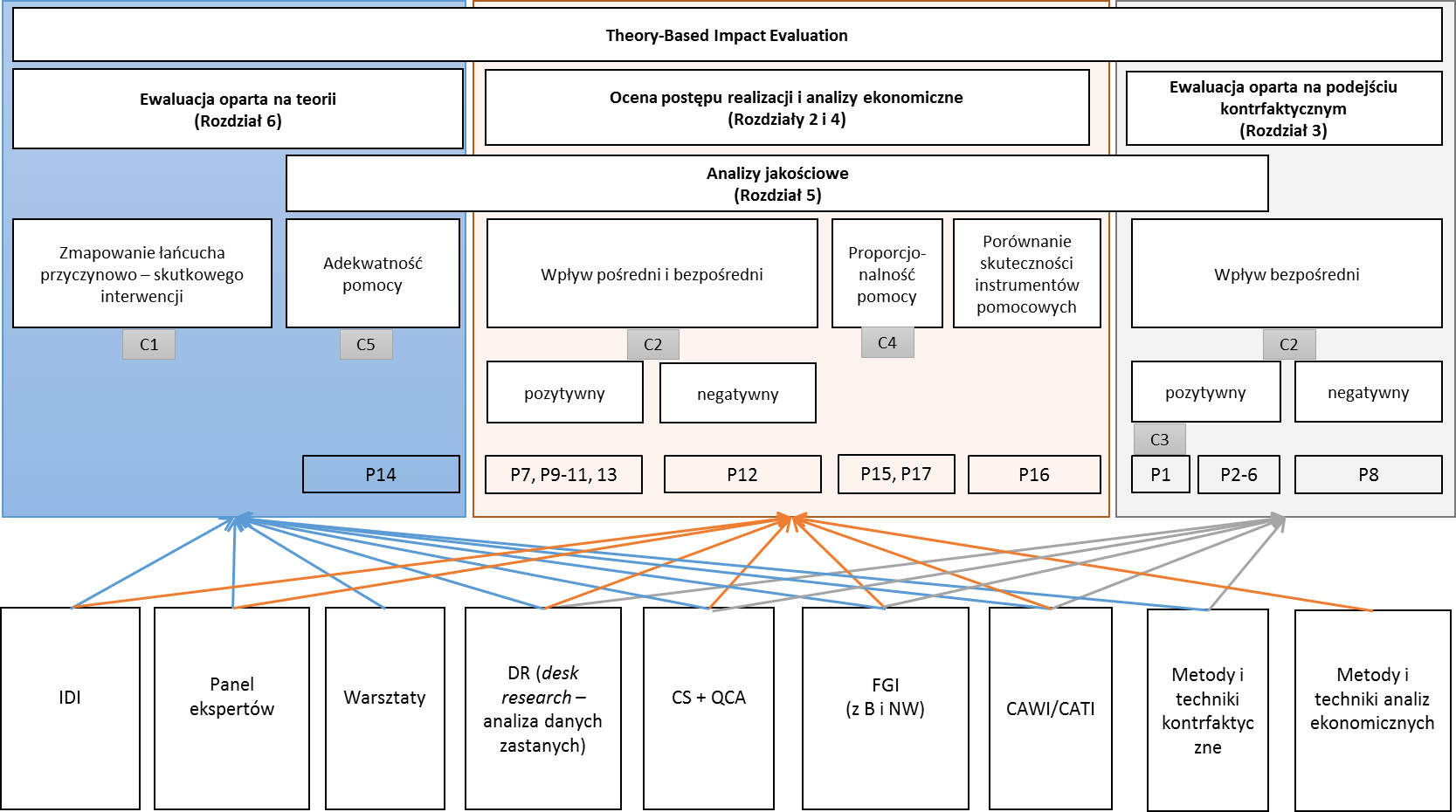 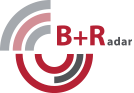 Ewaluacja Pomocy PUblicznej
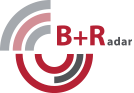 Pytania badawcze:
Czym różnią się beneficjenci poddziałania 1.1.1 i realizowane przez nich projekty,                                           w kontekście efektów uzyskanego wsparcia?
Jakie cechy otoczenia beneficjentów poddziałania 1.1.1 wpływają na wysokość efektów uzyskanego wsparcia?


Techniki:
1) Wybór 20 par podobnych beneficjentów poddziałania 1.1.1                                                                                        (z wykorzystaniem techniki Propensity Score Matching)
2) Realizacja wywiadów pogłębionych z beneficjentami; 
3) Analiza wyników z wykorzystaniem jakościowej analizy porównawczej
EWALUACJA inno_LAB
Ewaluacja mid – term projektu pozakonkursowego inno_Lab „Centrum analiz i pilotaży nowych instrumentów” 

maj 2019 – luty 2020

Jakie są najważniejsze konfiguracje czynników różnicujących skuteczność poszczególnych rozwiązań?

Techniki:
1) Dane zastane
2) CAWI z beneficjentami; 
3) Wywiady pogłębione z interesariuszami
4) Warsztat
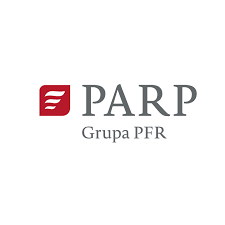 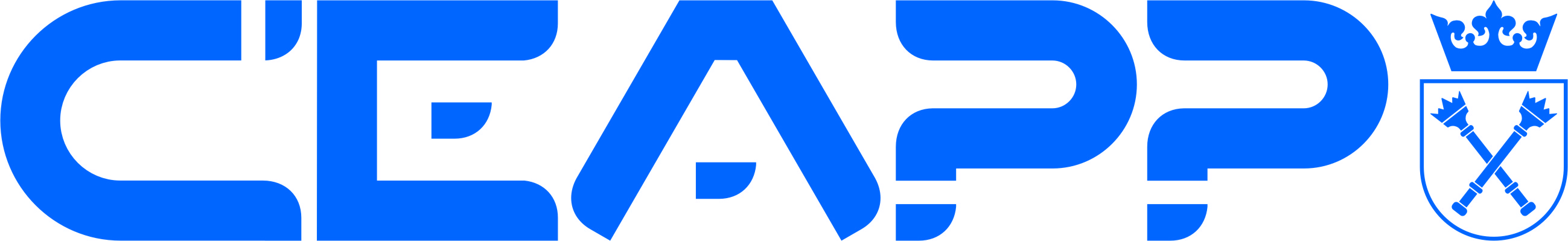 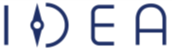 BĄDŹMY W KONTAKCIE!
seweryn.krupnik@uj.edu.pl
marcin.kocor@uj.edu.pl